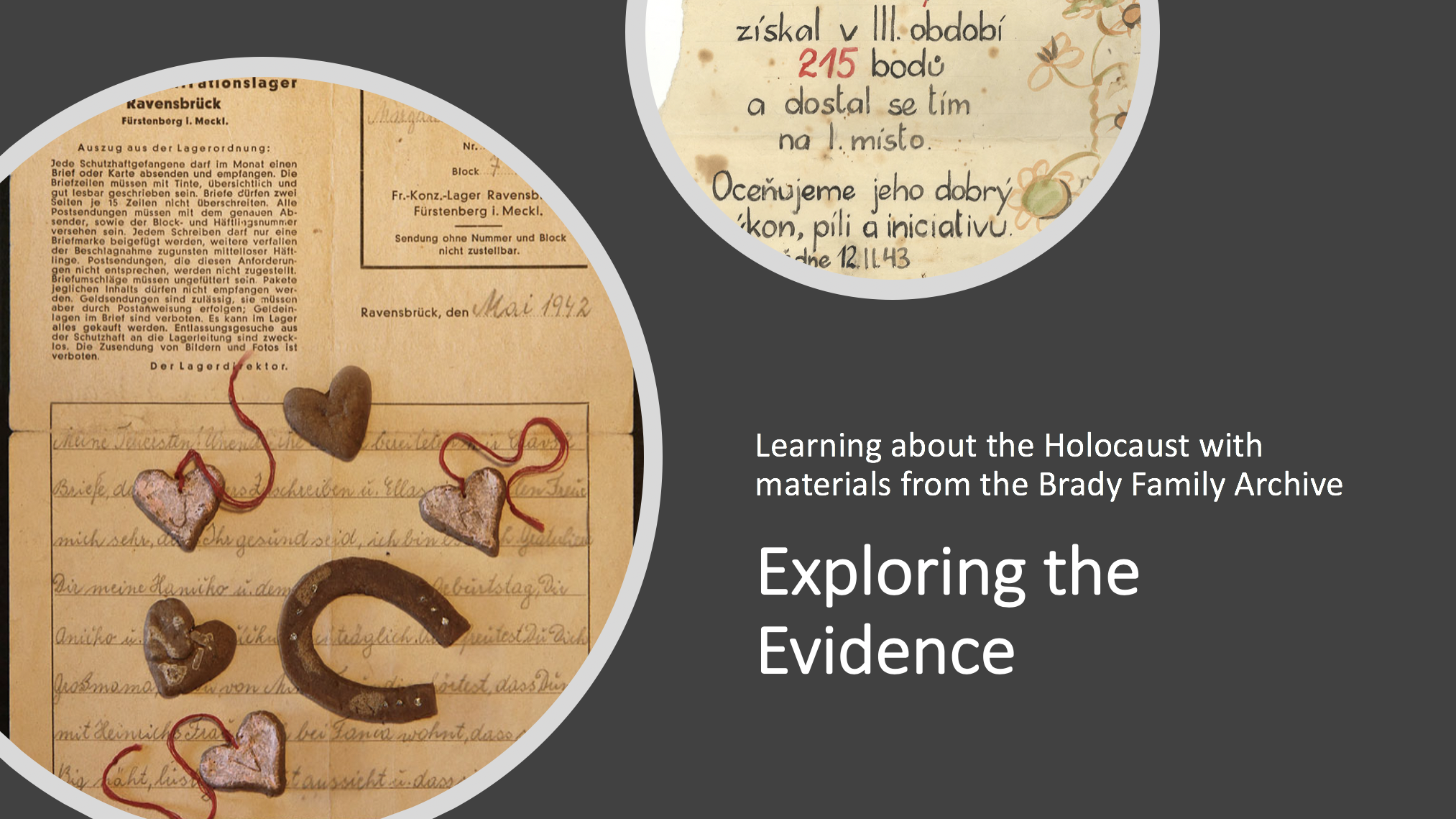 [Speaker Notes: Today’s activity focuses on learning about the Holocaust through primary source material.]
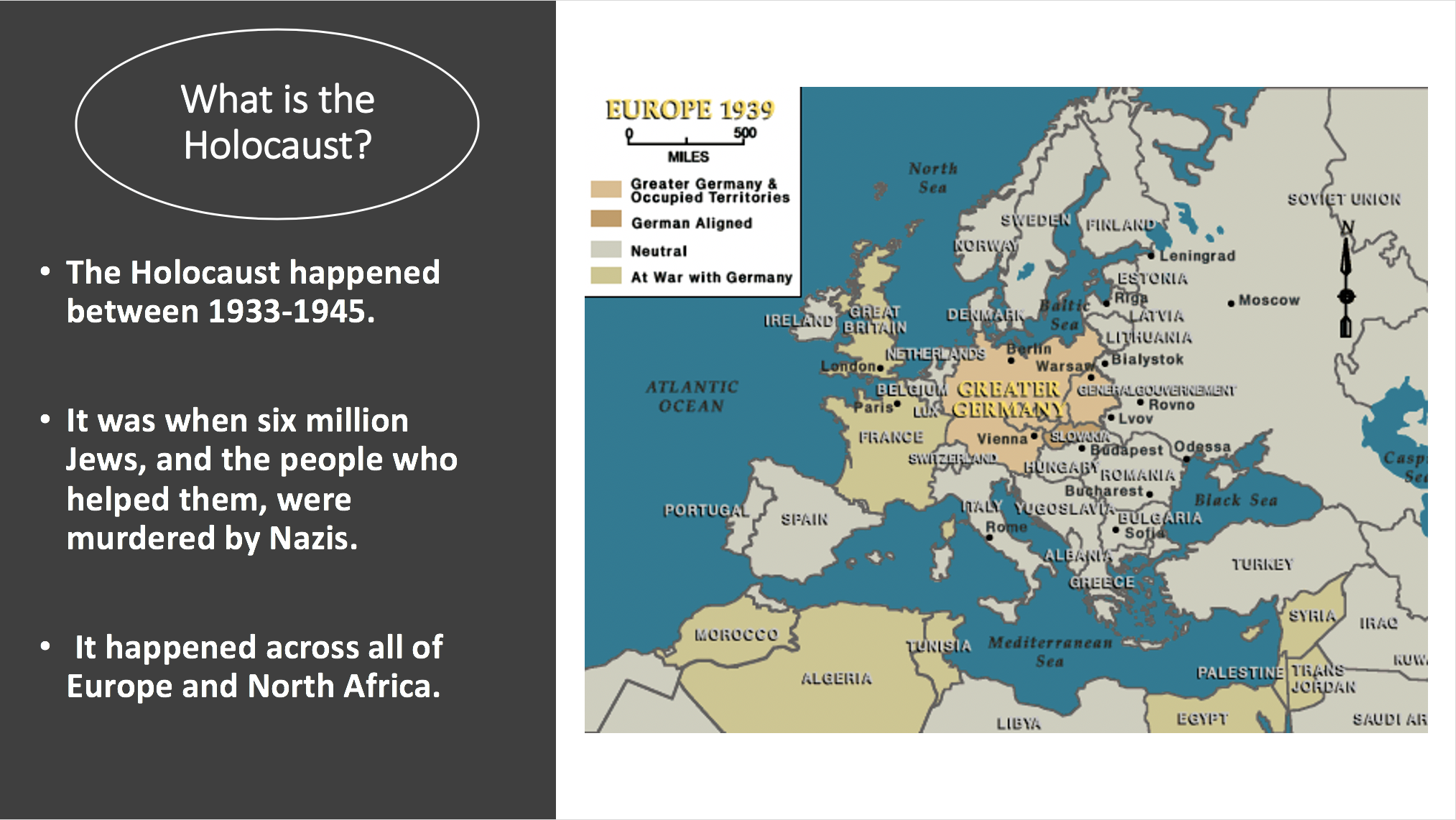 [Speaker Notes: First, let’s review a few factors. Let’s start with what the Holocaust is.

(Read slides)]
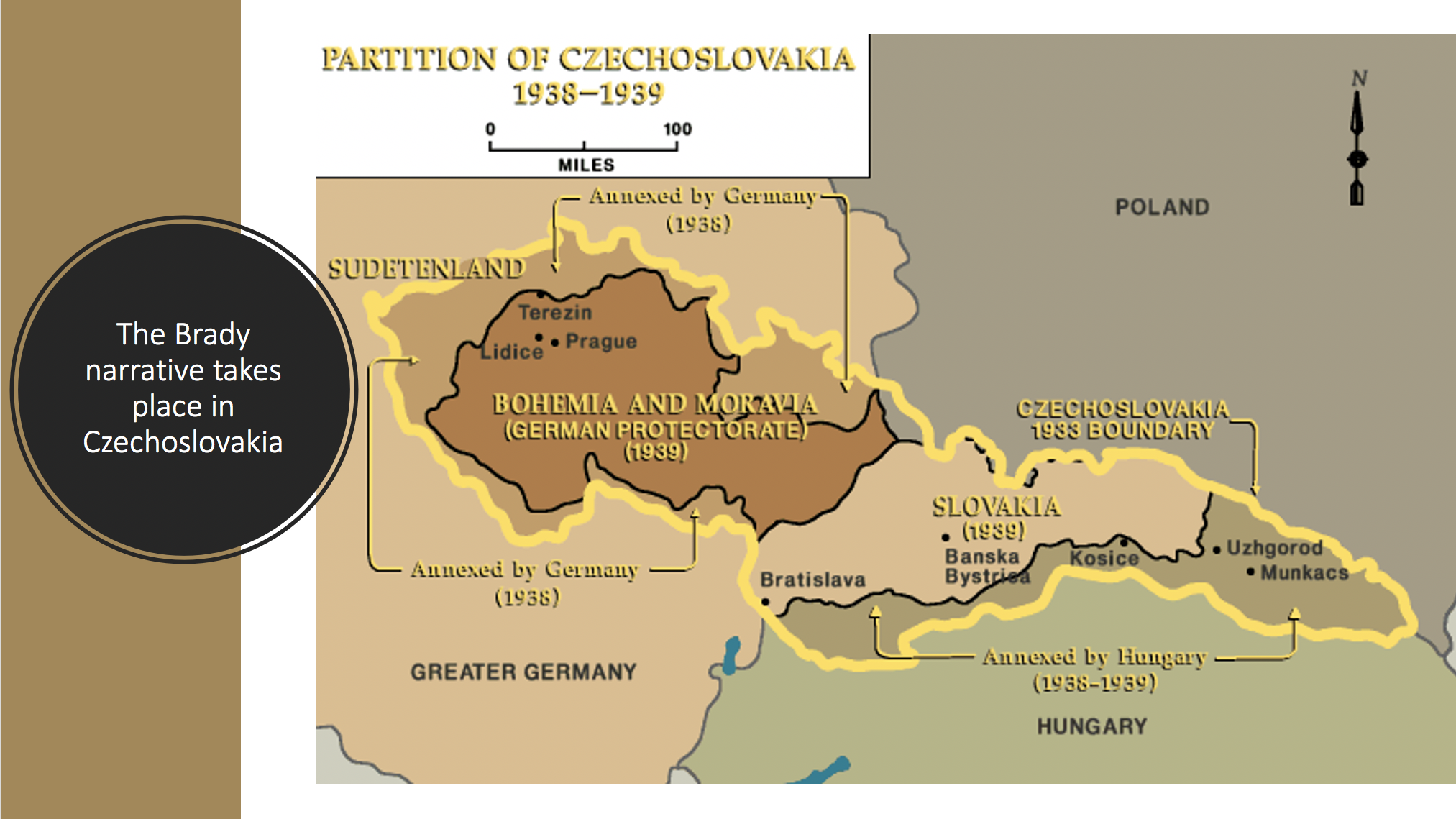 [Speaker Notes: The Brady family lived in Nove Mesto, a town in Czechoslovakia. 
The Sudetenland, a German-speaking region of Czechoslovakia had been annexed by Germany in 1938 (Map on left). 
Then in March 1939 Germany invaded the entire country and life changed dramatically for the Jewish communities and as you will see today, for the Brady family.]
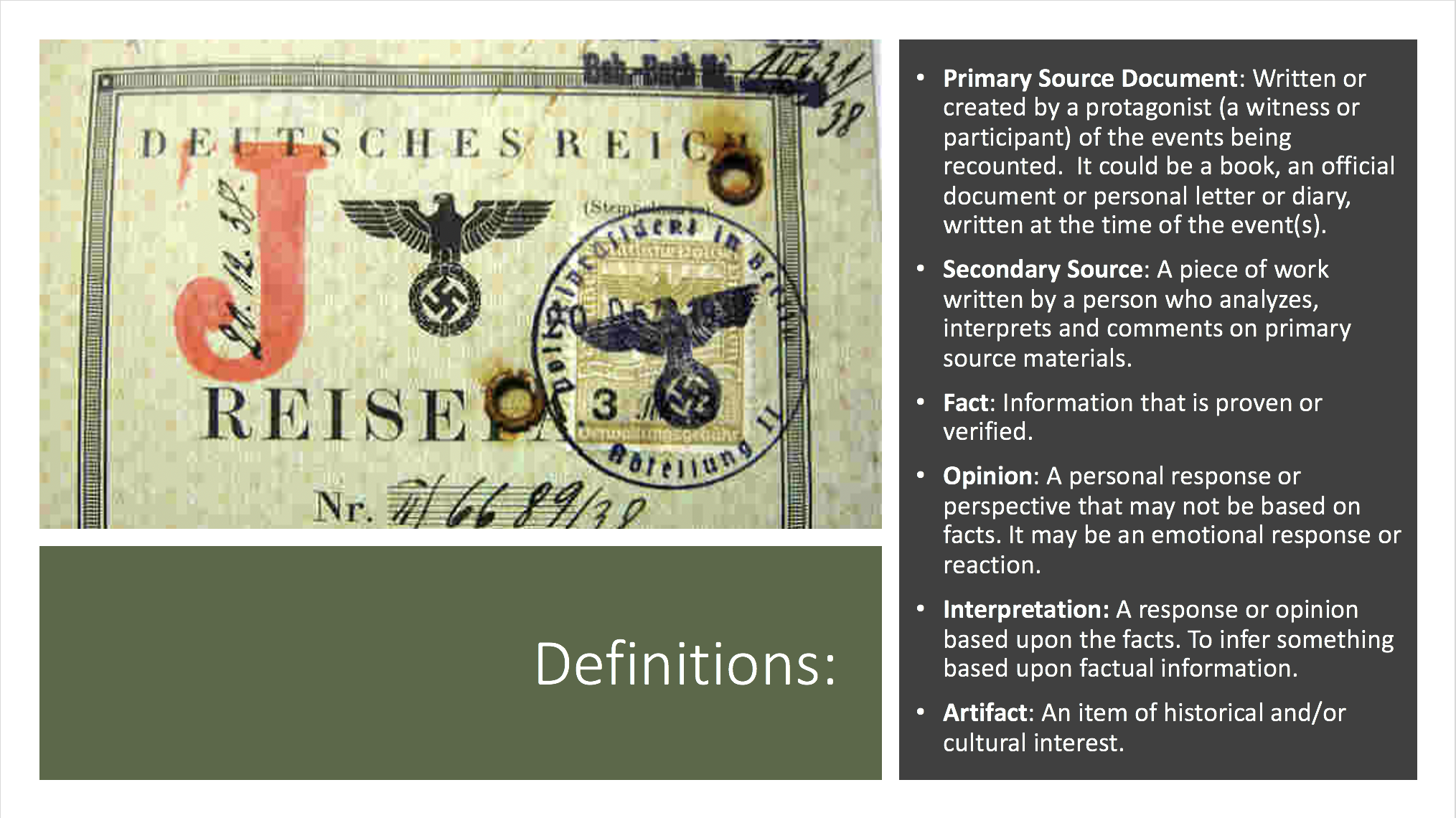 [Speaker Notes: You will have a vocabulary list on your tables in case there are some specific words related to the Holocaust that you are not familiar with- however if there are other words you are unsure of,, please ask. 

Today is also about working with the sources that historians use when they write about history. Historians, authors and filmmakers often work with primary source material (see definition). Today you will have replica copies of primary and secondary source materials (see definition). Museums often work with all of these materials including artifacts, which are objects from a specific time period that are of unique historical or cultural interest. 

When you complete the activity tasks, keep in mind the difference between opinions, facts and interpretations. 
Let’s take the example of the document/image on this slide:

This item is strange looking (Opinion)
This item has a red J, is written in a language that is not English, and has 2 Nazi symbols (one appears printed on the document and the other seems stamped (Statement of facts)
This item is likely a passport or travel document from the time of Nazi Germany that belonged to a Jewish person– this is based on the red J which I know was used to identify Jewish passport holders, the Nazi stamp tells me is from the time of Nazi Germany, and the language it is written is German (Deutsches Reich means German Empire) (Interpretation)]
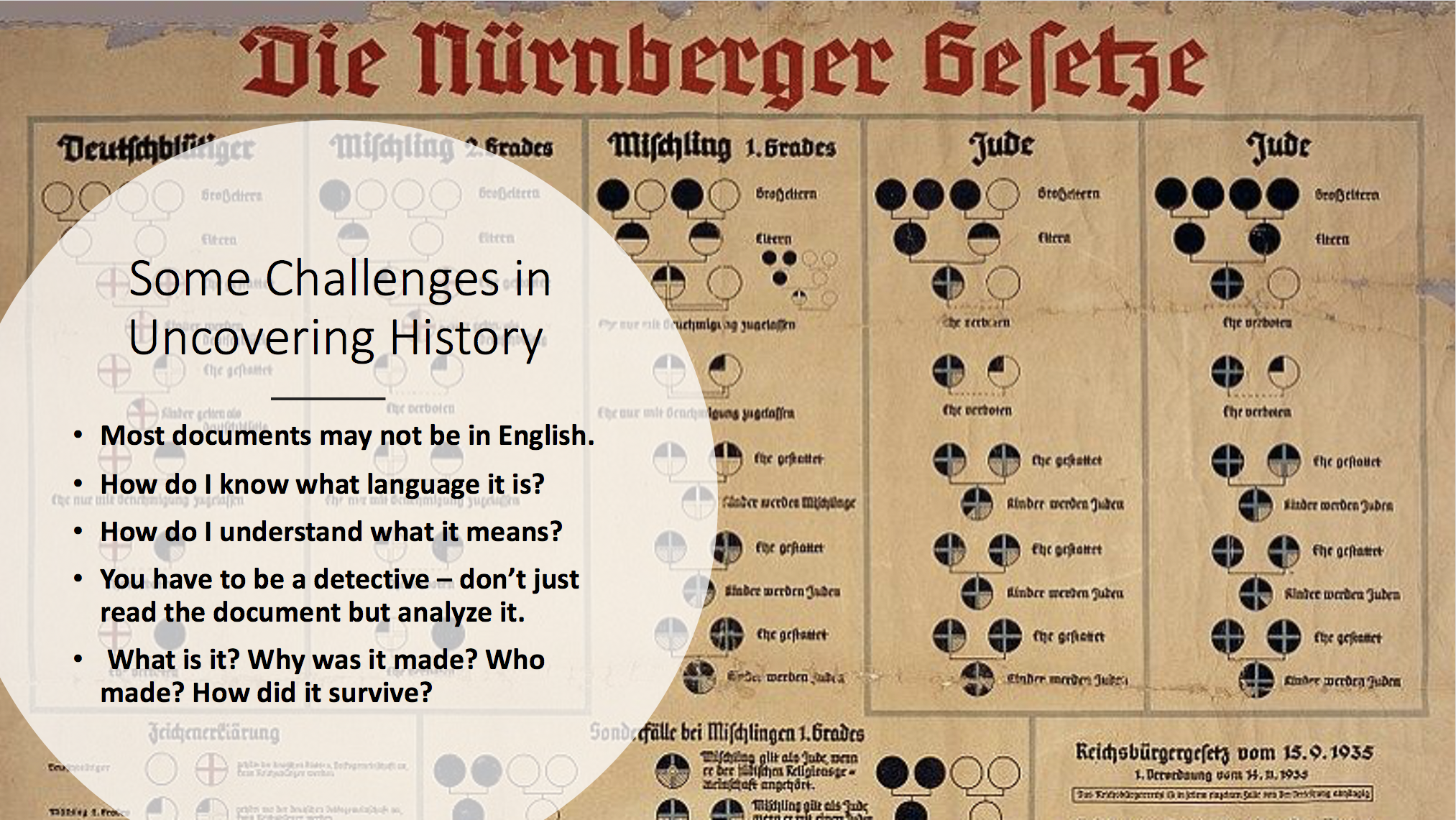 [Speaker Notes: So, looking at another document from the same era, here are some points to keep in mind as you go about discovering the history:

Most Holocaust era documents were not written in English. What we have in books have been translated into English. Here is a copy of an original German-language document.
Ask yourself questions such as: What language is it in? How can I find out what the words mean? 
Uncover the basic information first, this provides you with the foundational information that you will need to dig deeper into the history of the document.
Hint: This document may be even more challenging to read, because it is written in a font no longer used- German gothic, or sometimes called Black Letter.]
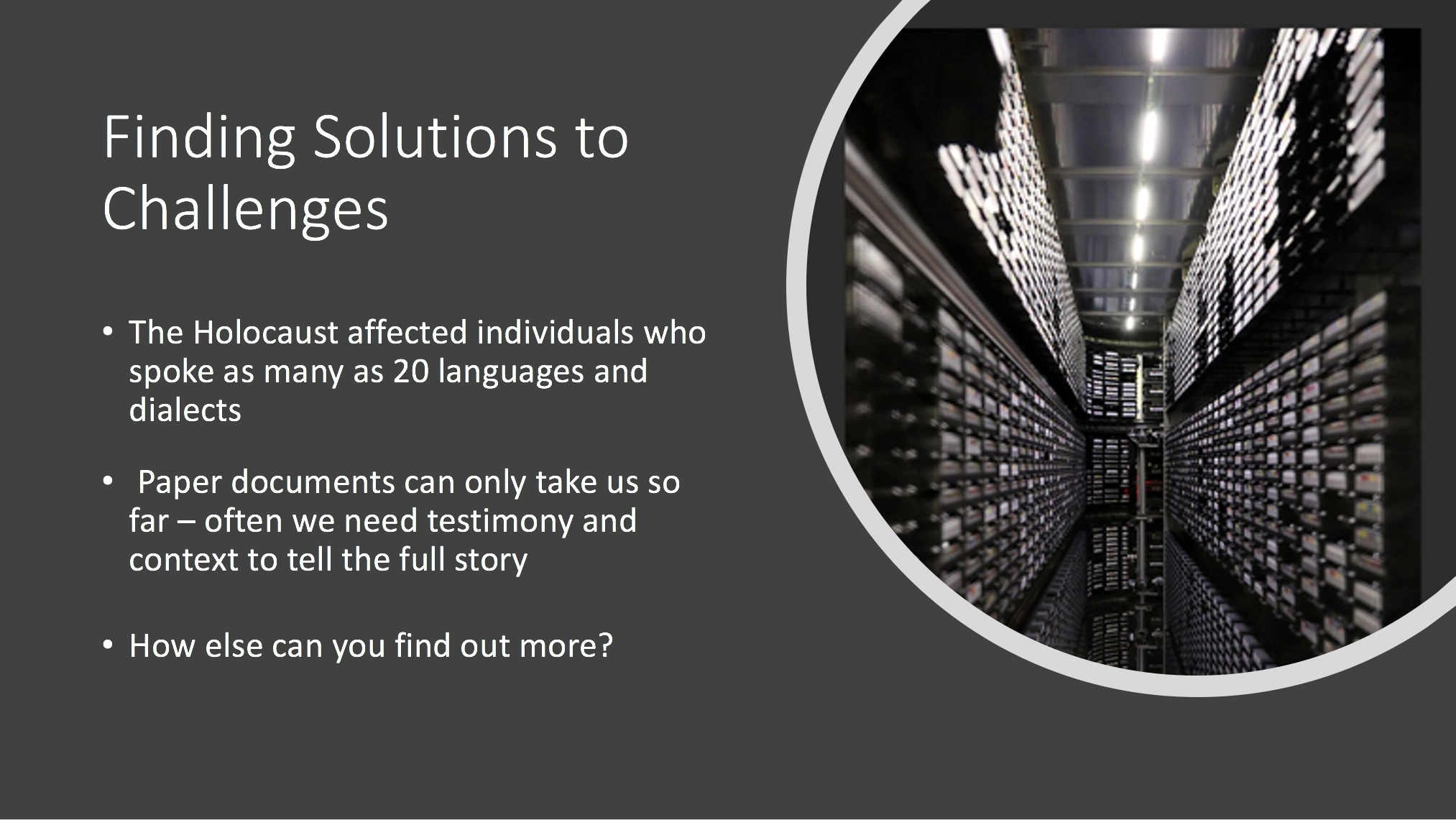 [Speaker Notes: The documents you will be looking at today were written in either German, Czech and in a few cases English. However, the Holocaust affected countries across all of Europe and into North Africa. Historical documents could be written in as many as 20 languages. Working with languages other than English is an important part of historical research.

However, paper documents can only provide so much information – we also rely on photographs, film footage, newsreels and eye-witness accounts.]
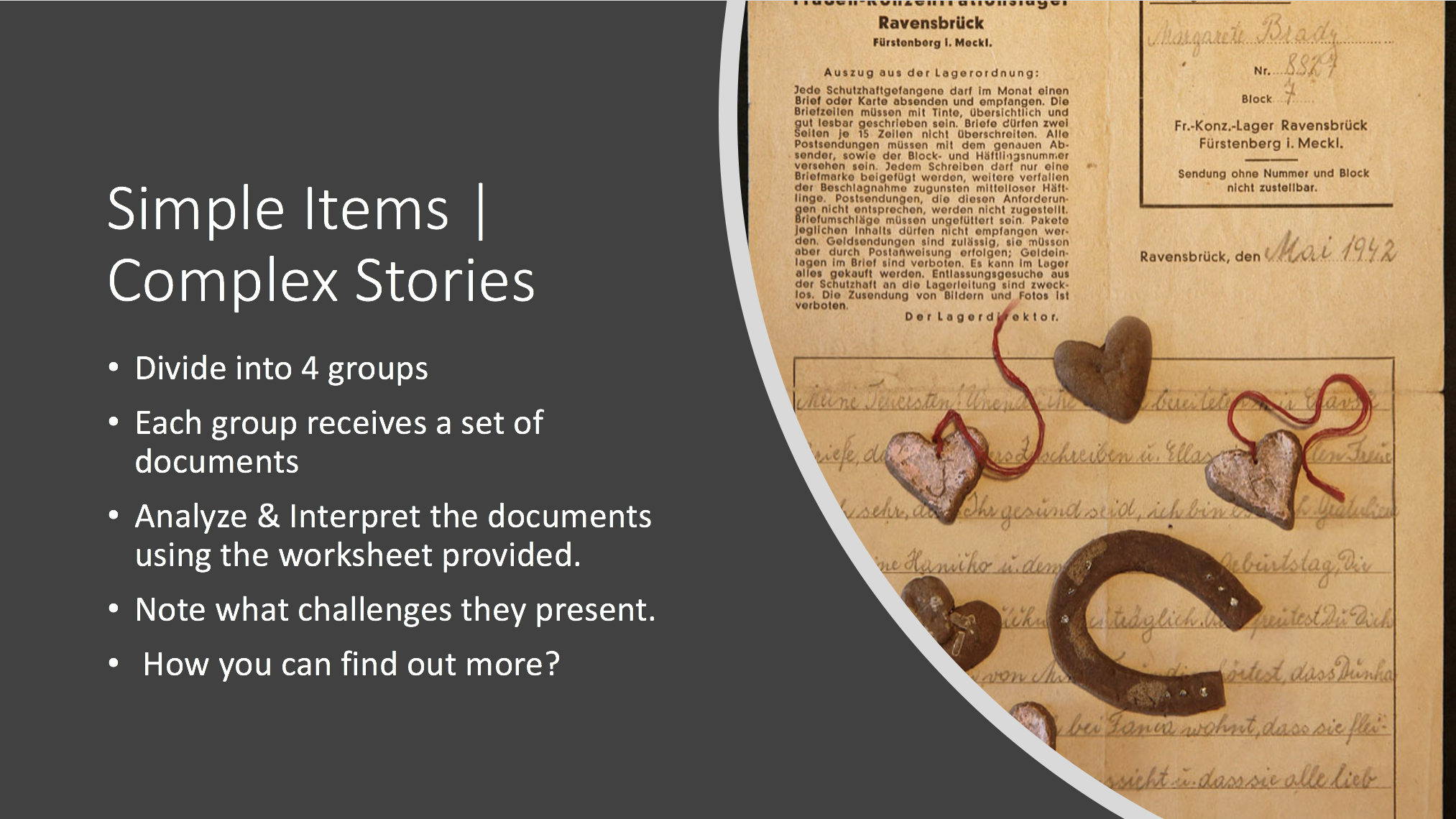 [Speaker Notes: Your task today is to uncover the story – or stories as documents and artifacts can tell multiple stories from history. 

I have divided you into four groups. Work with each other to complete today's task. 

Each group will go through the objects for one envelope on the website.
There are sheets with questions to answer as you examine the documents. 
Keep in mind the challenges I discussed with you.
Consider how you can come up with answers to the questions you have about the objects. 

I will give you 20 minutes for this portion.
I’ll check on your progress.
At the end, one or two people in your group will report back on what you have discovered about the objects in your envelope; including what questions you might still have.

Let’s begin!]
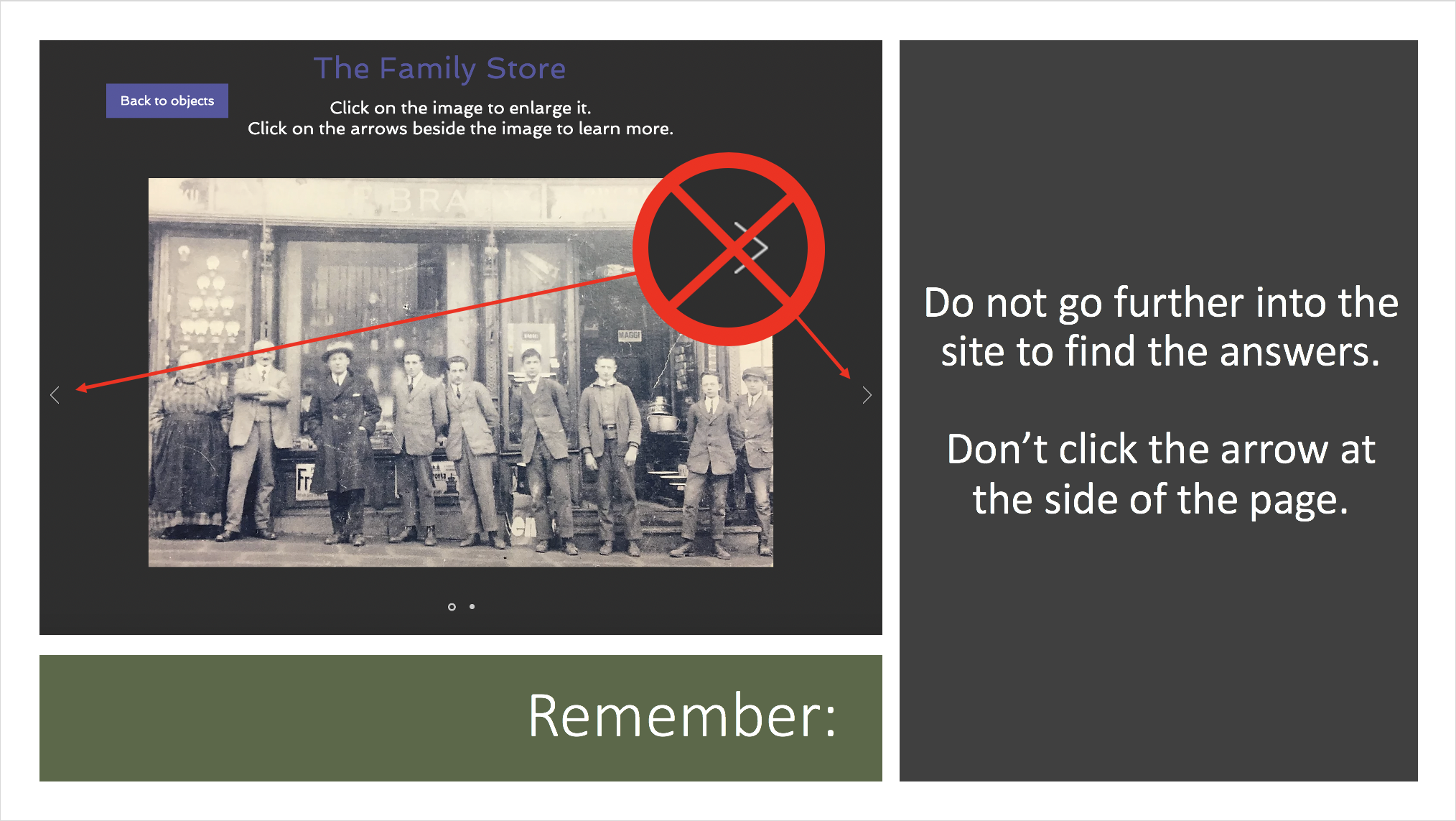 [Speaker Notes: Remember! You are history detectives today. See what you can learn just why looking at the objects. Do not go further into the site to find the answers. This means you are not allowed to click these arrows during this exercise.]